Figure 4. Control of CDKAL1 level by CDKAL1-v1-targeting miRNA. (A) Increase in the CDKAL1 level following ...
Hum Mol Genet, Volume 23, Issue 17, 1 September 2014, Pages 4639–4650, https://doi.org/10.1093/hmg/ddu184
The content of this slide may be subject to copyright: please see the slide notes for details.
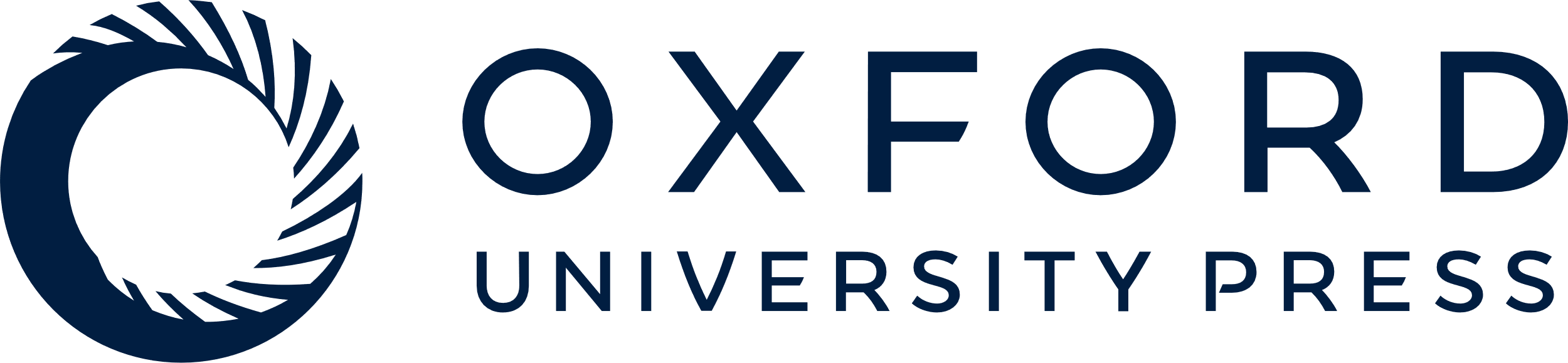 [Speaker Notes: Figure 4. Control of CDKAL1 level by CDKAL1-v1-targeting miRNA. (A) Increase in the CDKAL1 level following overexpression of full-length CDKAL1-v1 and 3′UTR of CDKAL1-v1. The arrow indicates bands corresponding to CDKAL1. (B) Increase in the CDKAL1 level following overexpression of the 3′UTR of CDKAL1-v1. n = 4. (C) Binding of has-miR-494 to both CDKAL1 and CDKAL1-v1. The solid lines represent canonical pairing. The dotted lines represent non-canonical pairing. The underlined UUU were mutated to AAA to make miR-494-insensitive constructs. (D and E) miR-494 suppressed the luciferase gene-carrying wild-type (WT) 3′UTR of CDKAL1-v1 (D) or CDKAL1 (E) but not the luciferase gene-carrying miR-494-insensitive (Mutant) 3′UTR of CDKAL1-v1 (D) or CDKAL1 (E). n = 4. (F) Reduced Cdkal1 protein level in response to miR-494. (G) Reduced CDKAL1-v1 and CDKAL1 levels in response to miR494. (H) Derepression of CDKAL1-v1 and CDKAL1 by a miR-494 inhibitor (494i). n = 4. (I) Increase in the CDKAL1 protein level in response to a miR-494 inhibitor (494i). The arrow indicates bands corresponding to CDKAL1. Error bars represent mean ± SEM.


Unless provided in the caption above, the following copyright applies to the content of this slide: © The Author 2014. Published by Oxford University Press. All rights reserved. For Permissions, please email: journals.permissions@oup.com]